4: British Social Attitudes
I have a long association with British Social Attitudes having used the data for teaching since its inception in 1983.
I had an even longer one with its co-founder, the late Prof Sir Roger Jowell, dating from the early 1970s when he and the late Gerald Hoinville left Research Services Ltd (RSL) to set  up Social and Community Planning Research (SCPR: now Natcen)

Mark Abrams once told me, “Those two buggers took 12 of my best interviewers and set up on their own!”
Roger was a kindred spirit in professional standards and ethics in survey research and a much-valued and supportive colleague for over 30 years.
He died on Christmas Day 2011
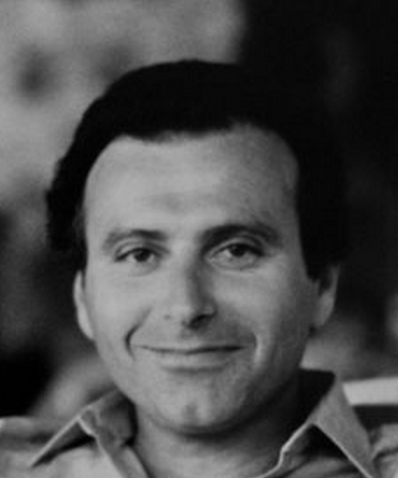 Roger Jowell (1942-2011)
From the very beginning the British Social Attitudes survey has used mnemonic variable names in SPSS files.  This is because the intention was to measure change over time and it was an administrative requirement to use the same variable name when questions were repeated in successive waves.

With limitations of 8-characters for names this made for some tortuous and bizarre names which are not easy immediately to relate to facsimile questionnaires, at least in earlier waves.

This convention, once adopted, was set in stone, as is the use of 0-10 scales in the European Social Survey, which Roger also co-founded in 2001.  Both were the subject of many good-natured exchanges with him over the years.

 I called it the “Juggernaut Syndrome”.
Teachers need ready-to-use files requiring little or no further preparation.  Students may only have one semester of classes and lab sessions. Researchers need to factor in budgets, time, opportunity costs etc.  All users need to be up and running with SPSS in the very first session.  Criteria for ease of understanding and (immediate) use of SPSS files:
Full and clear documentation, including (facsimile) questionnaire 
  SPSS saved files well designed and easy to navigate
  Names and/or variable labels easily linked to questionnaire
  Variables in questionnaire order, not alphabetical order
  Variable and value labels short but clear
  Value labels to include question number, unless it is the variable name
  Value labels in Mixed Case and literate
  Missing values correctly and consistently assigned and declared
  Measurement levels correctly assigned
British Social Attitudes
Question:

All in all, how satisfied or dissatisfied would you say you are with the way in which the National Health Service runs nowadays?
In all SPSS waves this variable is called nhssat
1983
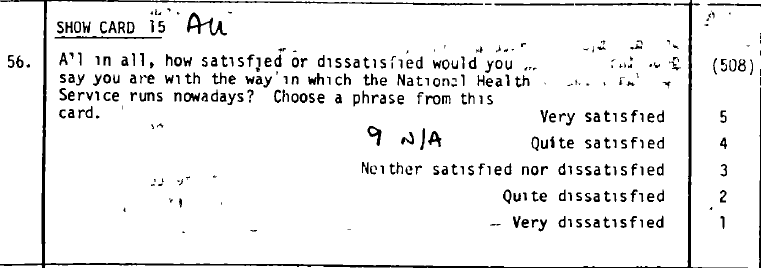 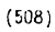 1989
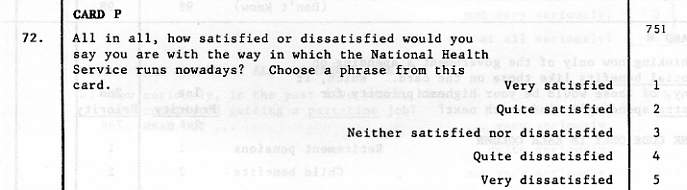 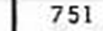 Data entered on 23 records per case
223090105007715248204        511201  112    110650201         1    61  01.0000
2230902119450011011 011322  1121121421  24111212112111131123342122  031 3743321
22309034              1001     22    2    42 090201123   122121331410206073
2230904     141151155          3
2230905
2230906
2230907                                 030914885344288282 212111     243324
223090804  07 11193207                                        3213224322
22309094 3 12  5   4 3 12  5   4 3 12  5   4 11        5 3 12  5   2 2     5
223091062      5   3 19                2 13111111 23666666252313923320108030531
2230911
2230912
2230913   13301                             26              1423311131424      7
22309141041601258112292 2232                                         11
2230915 222     221 2        11            0708                  035020906319108
2230916    000610331 11122203     055010906316404    00001012211             1
2230917                 141021112 221920500655248190489                        2
2230918244444224412211222114244442442299441444242442124881 212211
2230919
2230920             121221112122222111  44441111122312212
2230921                                 5555255255512412424 4444422414242444445
22309222113333332444244222233449442224                   342234142
2230923                       620048920660637011        0102443342321007332111
1983
Automatic processing has changed all names to lower case, but variable and value labels remain in UPPER CASE and question number appears at beginning of label.
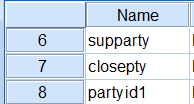 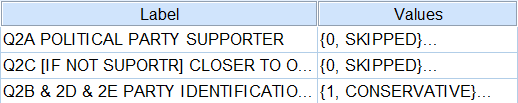 However all missing values have been lost (None) and all levels are incorrectly set at Ordinal
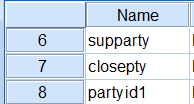 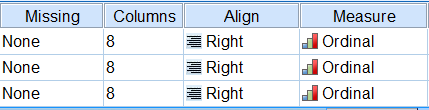 2011
Q357 [NHSSat] *
CARD D1
All in all, how satisfied or dissatisfied would you say you are with the way in which the National Health Service runs nowadays?

Choose a phrase from this card
Mnemonic variable names are difficult to find in SPSS saved files, even if you know what the variables are called, eg nhssat which could be anywhere in the file:
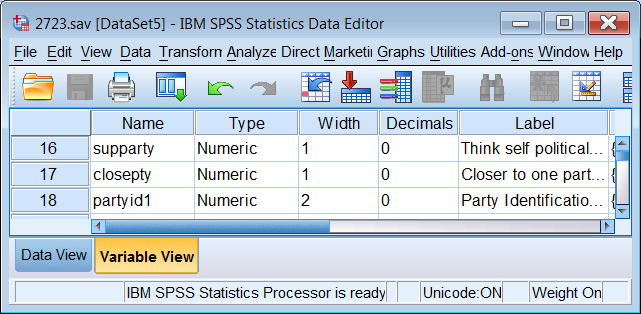 Extract from 2011 saved file 2723.sav
Labels are now in Mixed Case.  Question numbers might help, but now they are all at the end of the labels!
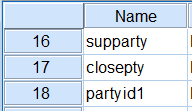 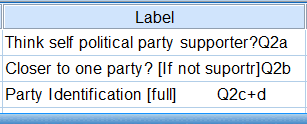 . . and some of the the labels are very, very long!
British Social Attitudes 2011
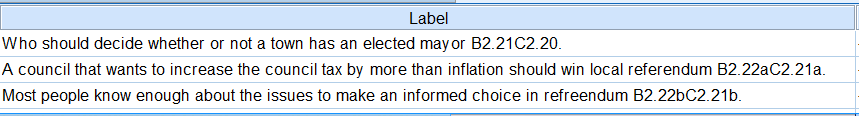 Extract from 2011 saved file 7237.sav
How do I find nhssat?
Click on Name to highlight the column
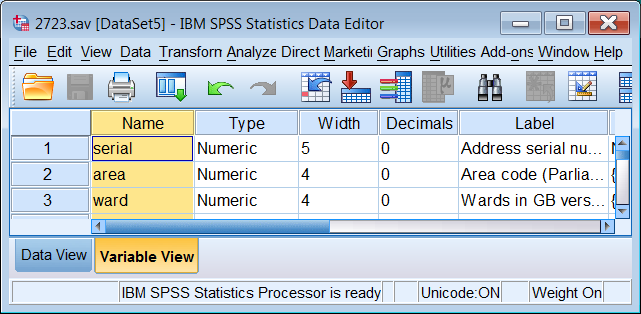 CTRL +F , then write in nhssat
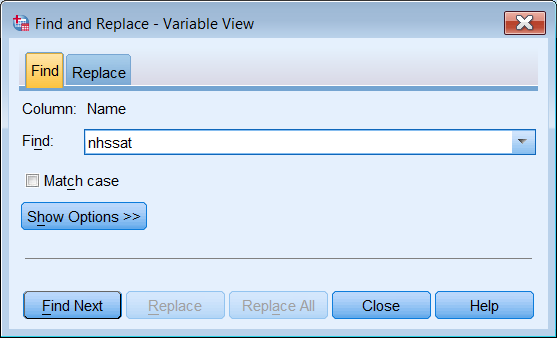 Press Enter or Click
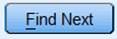 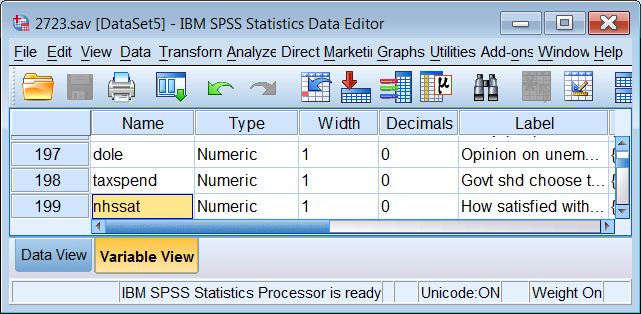 At SSRC and PNL, we devised a standard convention for all surveys  in which variables were named after their position in the raw data file               	        						        				(751 below)
Q.72 data are entered on record 7 column 51: variable will be named  v751
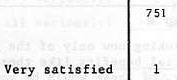 For teaching purposes, we renamed all the variables to their positional equivalents.  With a printed copy of the questionnaire and the SPSS saved file open, this made it much easier for students (working from the saved file) to find the associated questions and vice-versa (working from the printed questionnaire) to find the associated variables.
CAPI, CATI and BLAISE put paid to that.
What now for navigation?
BSA 2011 was the first victim on my list.
British Social Attitudes 2011(UKDS: SN 7237)
[Live link in here?]
British Social Attitudes 2011 User Guide Author: Roger Stafford
This is a well-designed interactive pdf file
2011
There is no printed questionnaire, only the CAPI file, but at least the question number and variable name are displayed.
(My colour highlights: Question [Variable name])
Q357 [NHSSat] *
CARD D1

All in all, how satisfied or dissatisfied would you say you are with the way in which the National Health Service runs nowadays?
British Social Attitudes 2011Extract from distributed SPSS file bsa11.sav
[Speaker Notes: 14 variables selected to represent different kinds of variable labels; drag Label margin out to see full labels.]
Drag column separator to widen Label column
Scroll down to find longest label
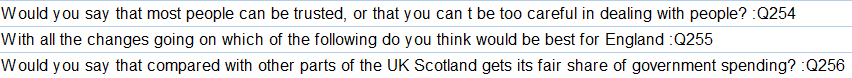 Mnemonic variable names





Question numbers all at the end
  	(and some labels start with lower case letters)





This causes problems when using dialog boxes
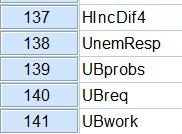 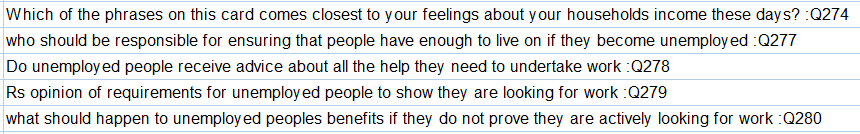 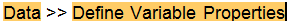 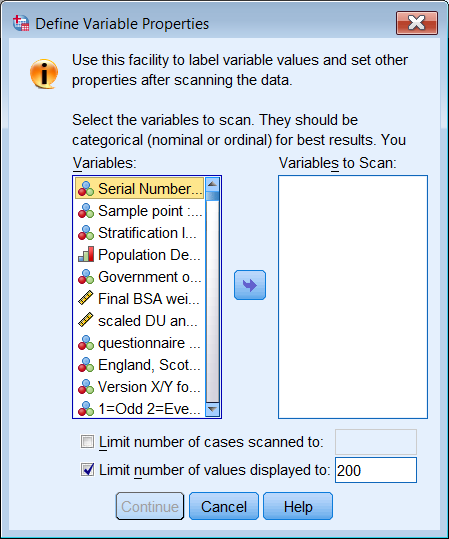 The question numbers are right at the end of the labels and you can’t see them without stretching the window
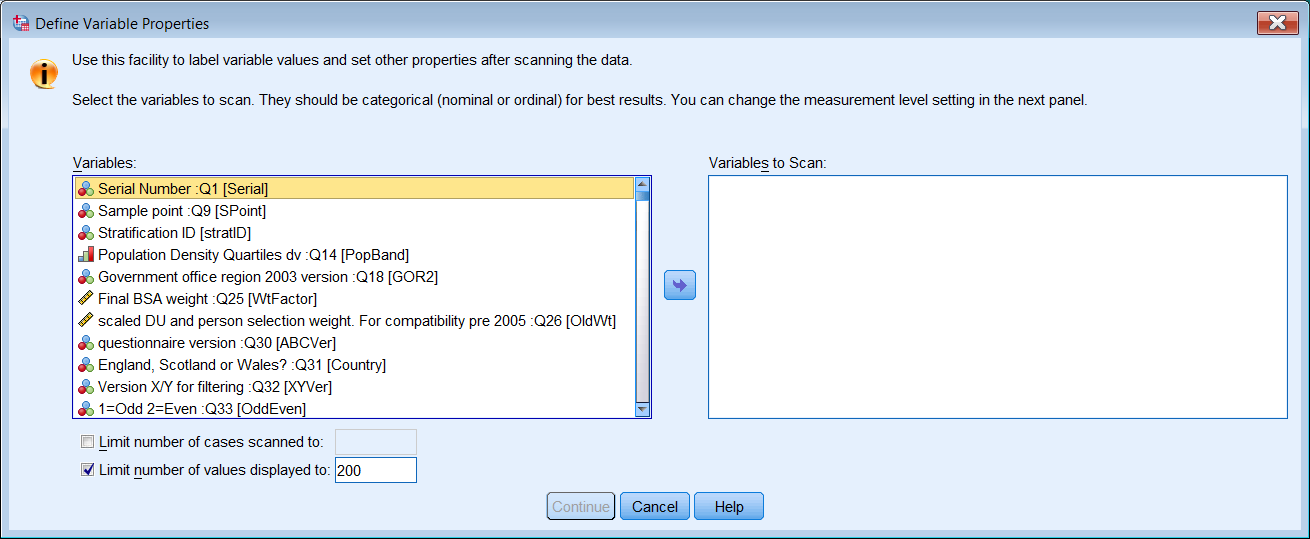 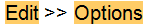 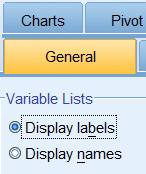 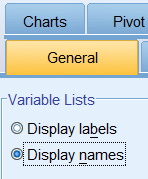 Change Labels to Names, but it takes 
 forever scrolling up and down to find the variables you want (even if you know what they are called!)
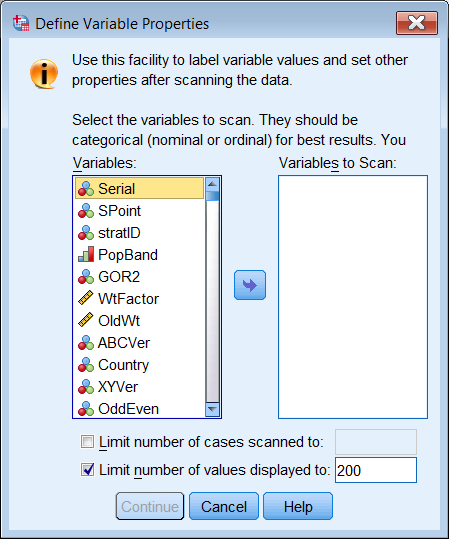 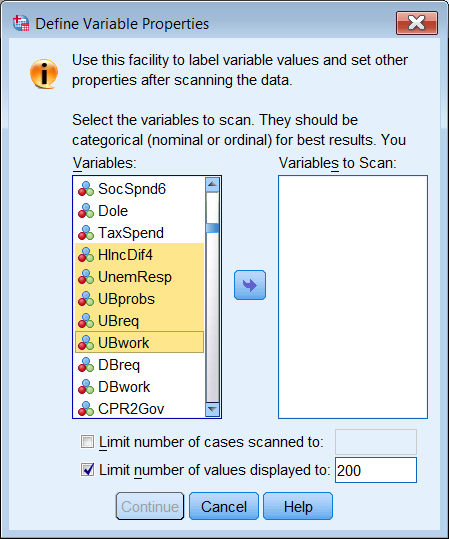 It would be much easier if the question numbers were moved to the beginning of the variable labels.  This would be trivial for a few variables,

but . .
. . . there are 854 variables ! !
In answer to a request to the SPSS list for help (SPSSX-L@LISTSERV.UGA.EDU)
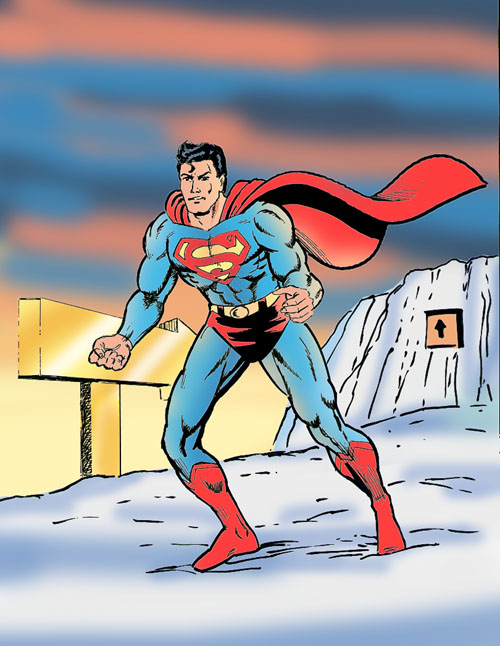 Enter Superman
a.k.a Jonathan “Kim” Peck 
(Senior Software Engineer, IBM/SPSS) who in response to persistent tweak requests came up trumps with some amazing Python code. . .
Jon Peck’s Python code
Thunderbirds are Go!
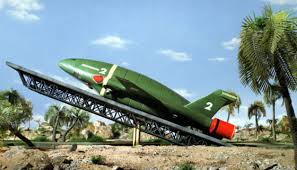 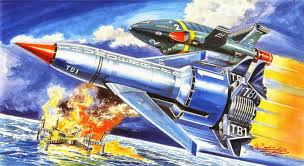 Initial Python code moved Q~~~ question numbers to beginning of label
Question numbers moved to beginning of label
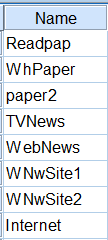 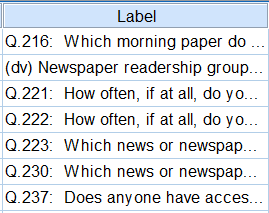 . . but all other upper case letters got changed to lower case:
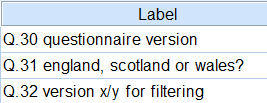 There ensued much pestering of JKP by JFH“So far, so good.  Question number has been moved to beginning of label and the colons have moved to after the question number, but. . .”
Upper case letters in labels were changed to lower case:

	England, Scotland or Wales? :Q31
. . has changed to:
	Q.31:  england, scotland or wales?
 
	Existing upper case initial letters need to be retained:
	Q.31:  England, Scotland or Wales?
Remaining problems
The first character after the question number needs to be in UPPER CASE, even if it was originally in lower case:
 
questionnaire version :Q30
Q.30 questionnaire version
Q.30 Questionnaire version
 
An improvement would be to insert a colon and a second space immediately after the question number.
 
Q.30:  Questionnaire version
Q.31:  England, Scotland or Wales?
After several more attempts JKP produced Python code which did more or less everything needed.  

His code allowed for acronyms (BBC) and words and phrases with initial capital letters (Roman Catholic, Church of England, Jewish) to be embedded in the code and retained unchanged.
Derived variables
Where there is a freestanding dv or DV a neat solution would be to insert a # prefix to the question number and delete the dv or DV, again with colon and second space.
 
Q.58 person 2 relationship to respondent <7 categories> dv
#  Q.58:  Person 2 relationship to respondent <7 categories> 
 
Weight in kilograms. dv a2.27b.
#  Weight in kilograms. a2.27b.
Derived variables
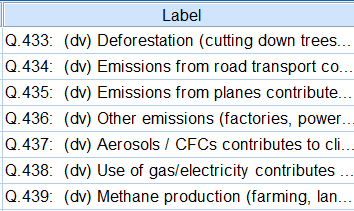 Same question, different question number
Where the question numbers are different depending on the questionnaire version administered, prefixing the label with a distinct symbol would be one solution, eg &  :
 
The current benefit system is far too complicated a2.30cb2.1cc2.1c.

&  The current benefit system is far too complicated a2.30cb2.1cc2.1c.
Same question, different question number
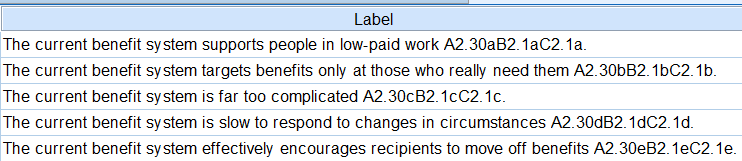 A2.30aB2.1aC2.1a.
A2.30bB2.1bC2.1b.
Same question, different question number
The current benefit system supports people in low-paid work A2.30aB2.1aC2.1a.
The current benefit system targets benefits only at those who really need them A2.30bB2.1bC2.1b.
The current benefit system is far too complicated A2.30cB2.1cC2.1c.
The current benefit system is slow to respond to changes in circumstances A2.30dB2.1dC2.1d.
The current benefit system effectively encourages recipients to move off benefits A2.30eB2.1eC2.1e.
Despite looking cumbersome, all Q numbers were eventually moved to the beginning of the variable labels, preceded by (dv) if derived.
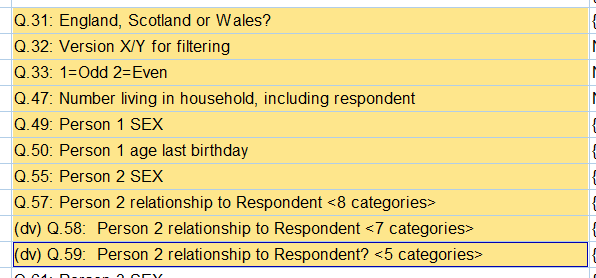 Same question, different question number
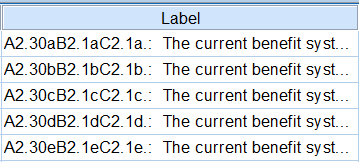 These sometimes took some finding as they didn’t all begin with A
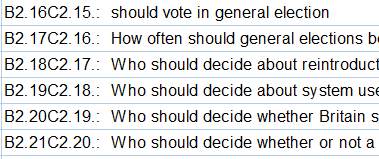 There was even a stand-alone C
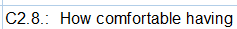 This also makes for easy visual scrolling in the Data Editor
Q:  Why do this?A:  So you can see them in the dialog boxes
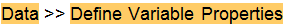 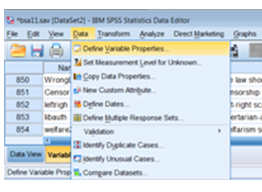 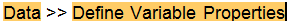 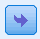 Highlight the variable(s) you want and click on
1: Opening window	2: Highlight variables	3: Transfer to right pane
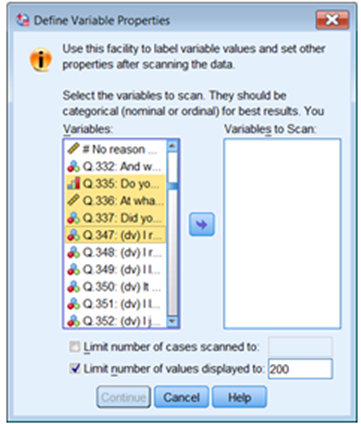 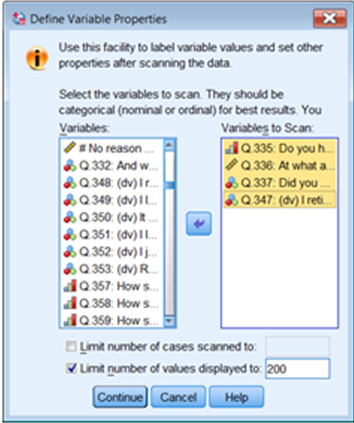 [Speaker Notes: DVP is extremely useful when checking files as you can see the counts as well.]
If you can’t see the text 	you can stretch 						the window:
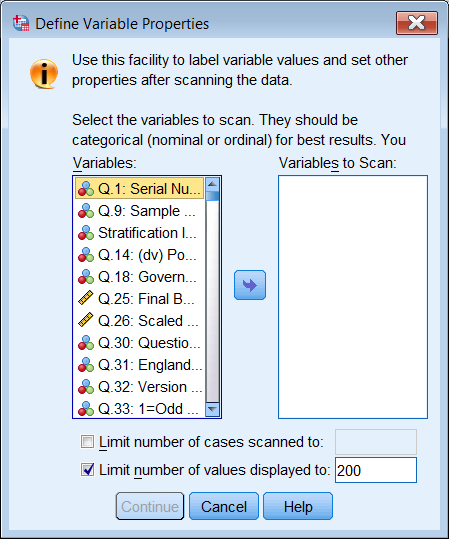 Display for Define Variable Properties (DVP)Variable NHSSat
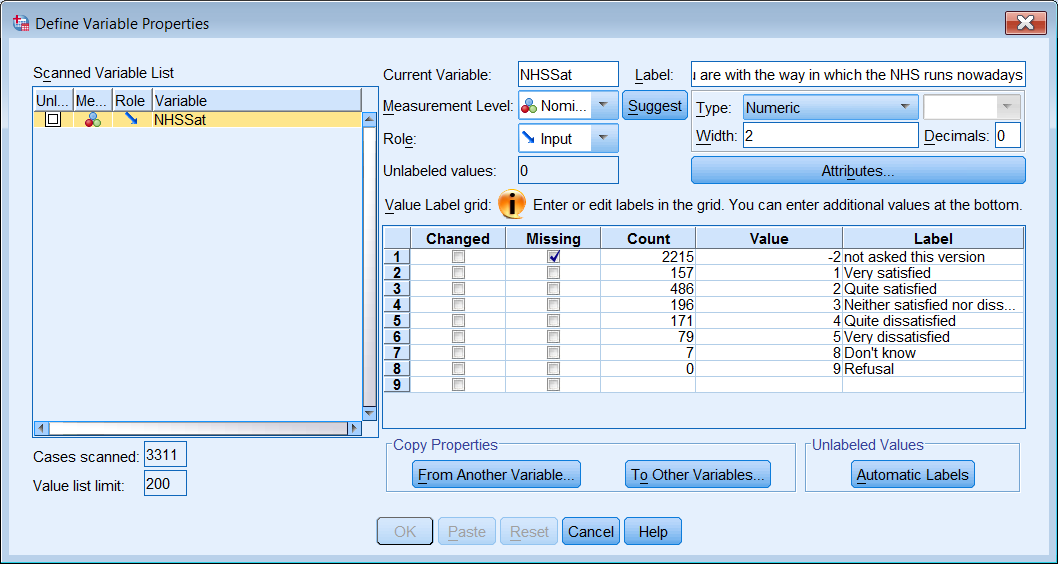 DVP is probably the most valuable facility for exploring SPSS files.

Indicates any values specified as Missing, displays number of cases under Count for each value encountered, together with Label (if any)
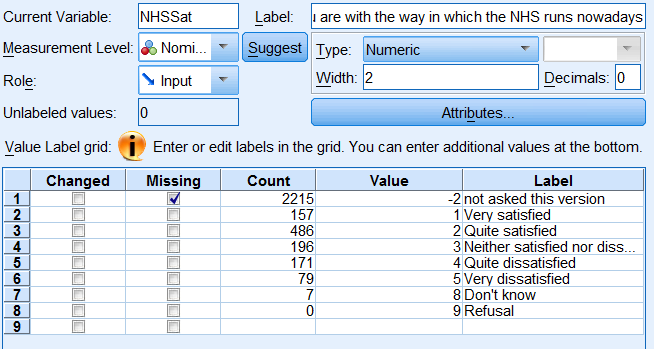 Missing values
Not all missing values have been declared, apart from negative values (and not always then).
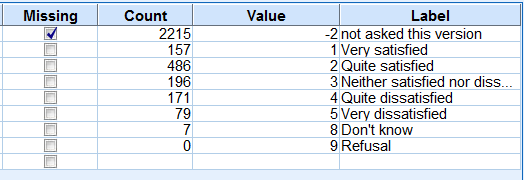 August 2013 version
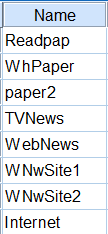 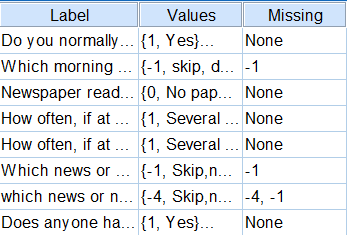 Three missing values, none declared(Also two spurious decimal places in what should be integer values)
[Speaker Notes: Also two spurious decimal places added to what should be integer values]
Missing values not declared
Whole swathes of values in the range 7, 97, 997, 9997 (Uncodable) 8, 98, 998, 9998 (Don’t know) and 9, 99, 999,9999 (Refusal) have not been so declared, even though they are explained in the user documentation.  
 
SPSS only allows three discrete missing values to be entered, but In the examples below, for variables REarnQ and REarnD  there are four values to be treated as missing.
Too many missing values
In many cases there are up to 5 values (and in one case 8) which can be, or need to be, treated as missing, but SPSS only allows for three discrete values.  

As well as "Don't know", "Refused" some variables have codes for “Other” ”Uncodeable” “Can't decide” etc. which can/should be treated as missing?
Four missing values: only one declared
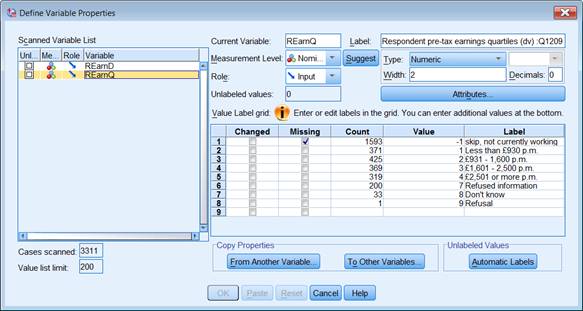 Four missing values: only one declared
[Speaker Notes: My colour coding]
Four missing values: only one declared
This is not a problem since two of the allowed values can be used to indicate the lower and upper limits of a range of values, eg:
 
	missing values 
		rearnq (-1, 7 thru 9)
		rearnd (-1, 97 thru 99) .
[Speaker Notes: Commands and variable names are case insensitive]
Four missing values, only 2 declared
[Speaker Notes: Note lower case “s” in label for value 2]
Five missing values, only three declared (1)
Five missing values, only three declared (2)
[Speaker Notes: Values not labelled, but 96 is 96 or older, 98 and 99 are missing.]
Run frequency count to checkfrequencies esrjbtim .
[Speaker Notes: My colour coding]
Solution for many missing values
One solution would be to recode all positive missing values to negative and declare missing values in the range (-99 thru -1)
1:  Recode all positive missing values to negative
2:  Specify new missing values
3:   Write value labels for the new values using add value labels		[NB: add needed, otherwise all other 				   value labels will be lost]
[Speaker Notes: You need to use add value labels: if you use value labels, you will lose all the other value labels.
Note also the inconsistent labelling for the same values]
4:  Run frequency count to check
[Speaker Notes: My colour coding]
In the Data Editor, when using negative missing values, value labels for the lowest value are displayed in the Values column.  Up to three values, or the lower and upper limits of a range, are displayed in the Missing column
To see the non-missing labels for any variable click on a cell in the Values column then on the blue square
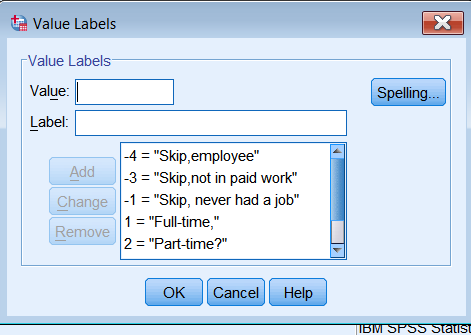 January 2014 version from UKDS has already been modified:
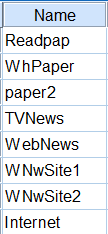 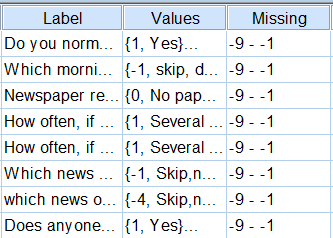 . . but these haven’t been changed:
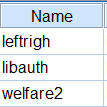 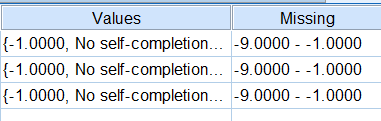 . . the question numbers are still at the end of the labels.
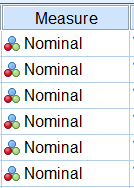 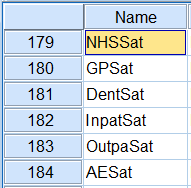 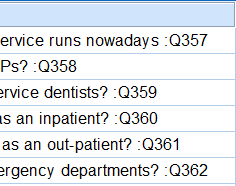 . . and  the measurement levels have not yet been reset
See these *.sps files
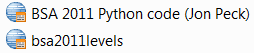 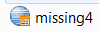 BSA 2011 now ready for teaching
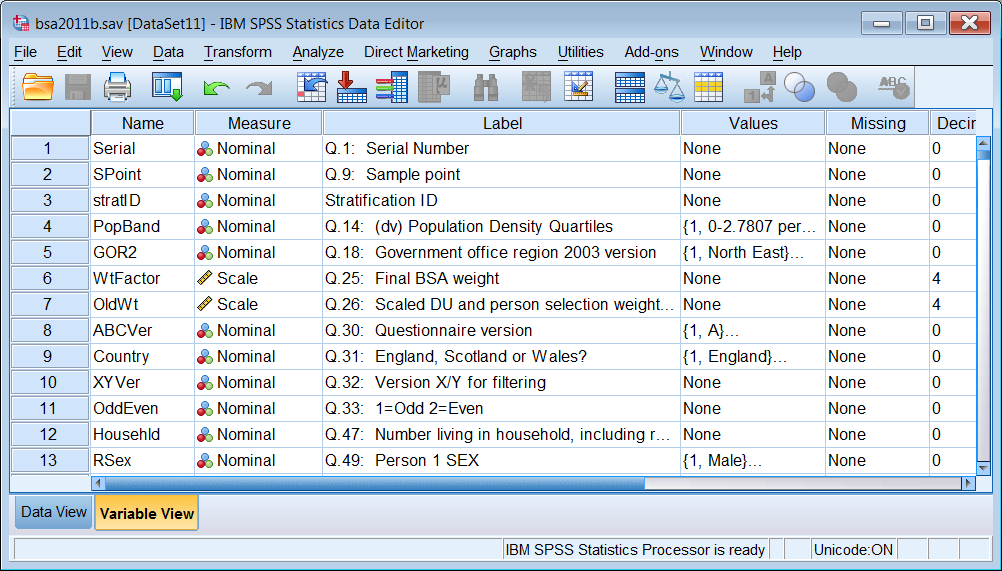